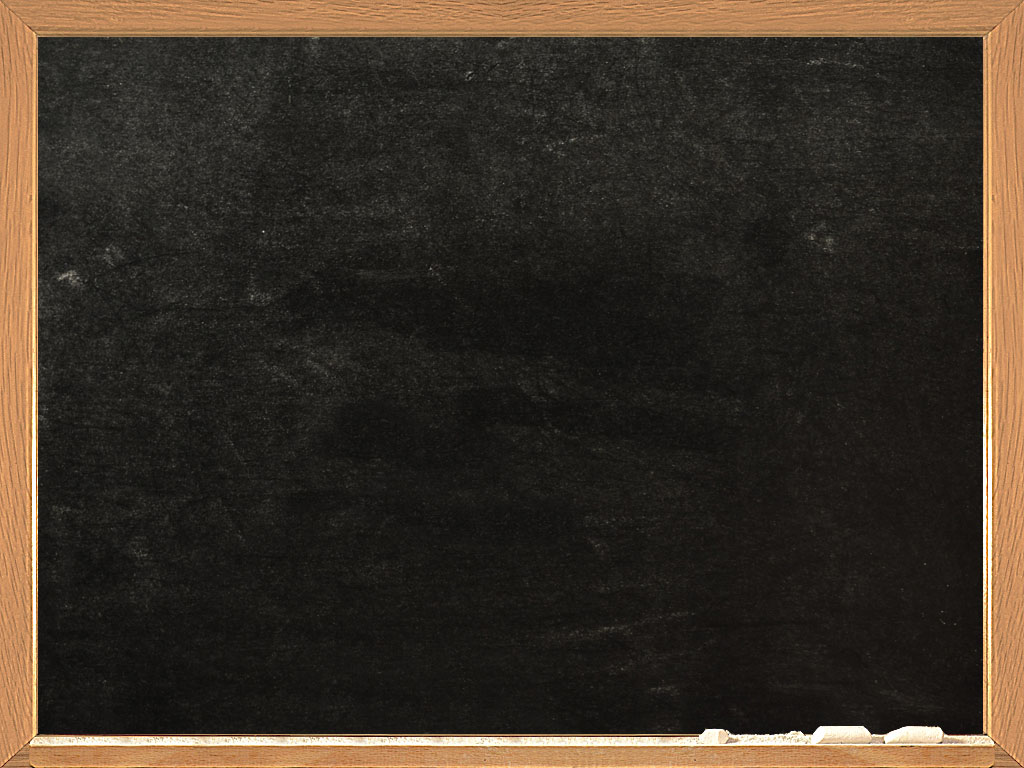 Psychické trauma
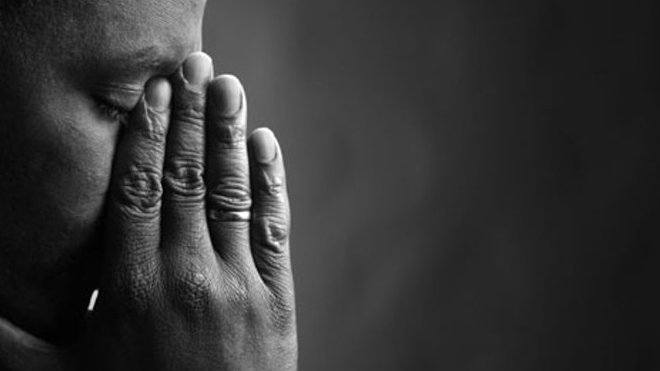 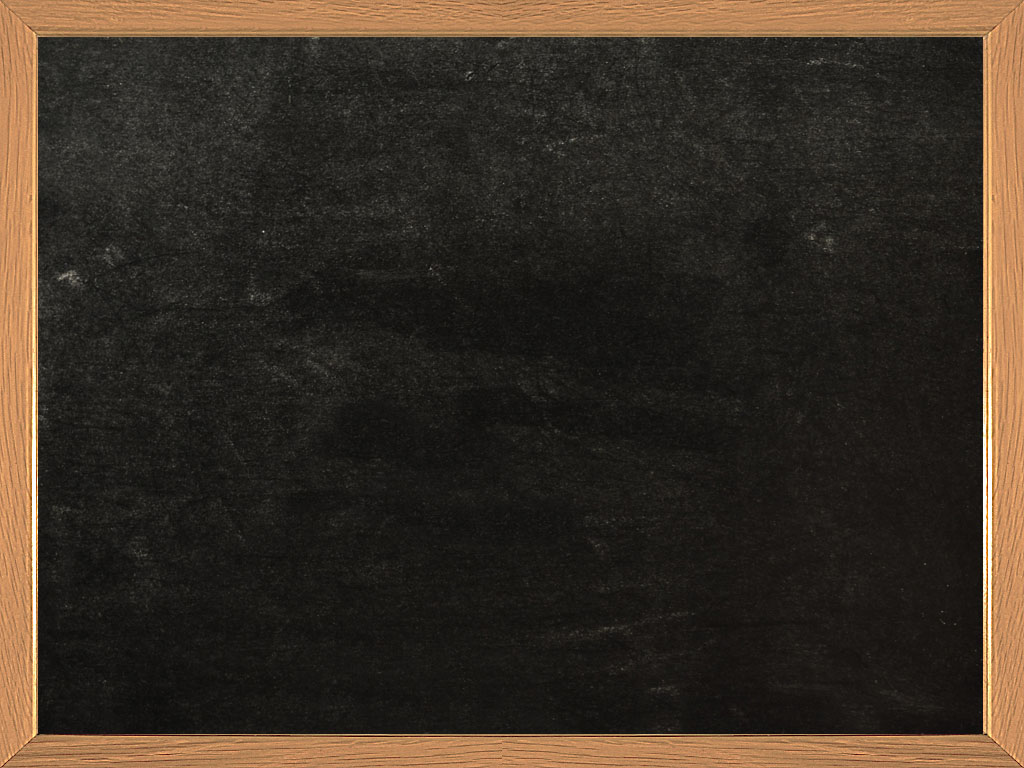 Obsah
Co je Psychické trauma
 Vznik PT 
Podněty vyvolávající PT
Traumatická zkušenost
Akutní reakce na stres
Posttraumatická reakce
Zpracování traumatické události
Posttraumatická stresová porucha
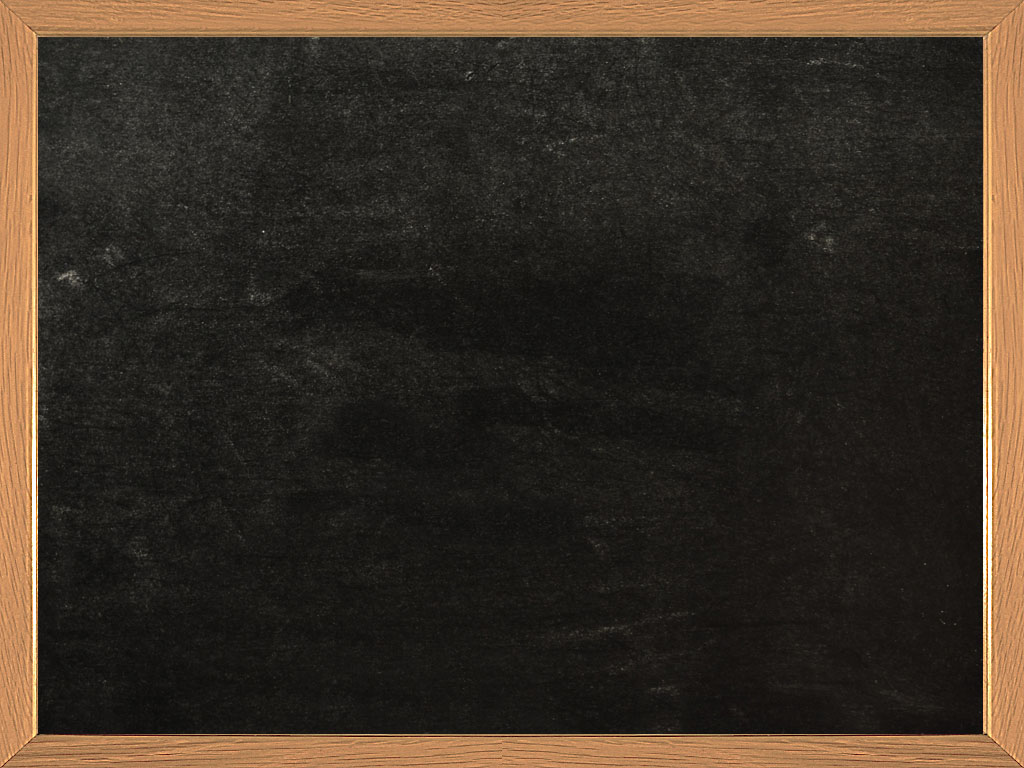 Co je to Psychické trauma
PT vzniká působením extrémně stresujícího zážitku nebo dlouhotrvající stresující situace.
= náhlá zevní událost, která svým působením na organismus vyvolá jeho poškození 
„trauma“ v řečtině „úraz“
„Už nikdy nic nebude jako předtím.“
působení vnějšího činitele -> vnitřní a vnější zdroje nejsou schopny vyrovnat se s ohrožením -> poničeny psychické a biologické adaptační mechanismy jedince
události stresující X události traumatizující 
PT X Krize
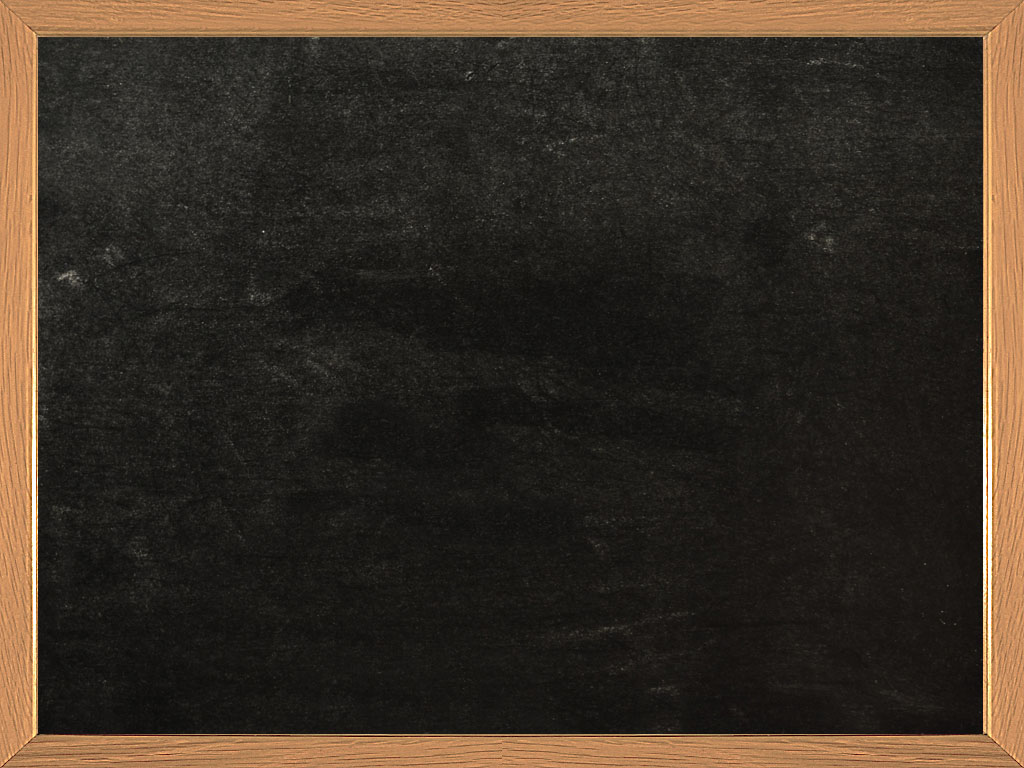 Vznik PT – Traumatizující události
Příčiny vnější, extrémně děsivé, znamenají bezprostřední ohrožení života nebo tělesné integrity, vytváří v jedinci pocit bezmocnosti
přesahují běžnou lidskou zkušenost 
reakce na ně bývá jednotná
silnější než schopnost člověka je zpracovat (jeho obranné mechanismy)
nepředvídatelné a neovladatelné
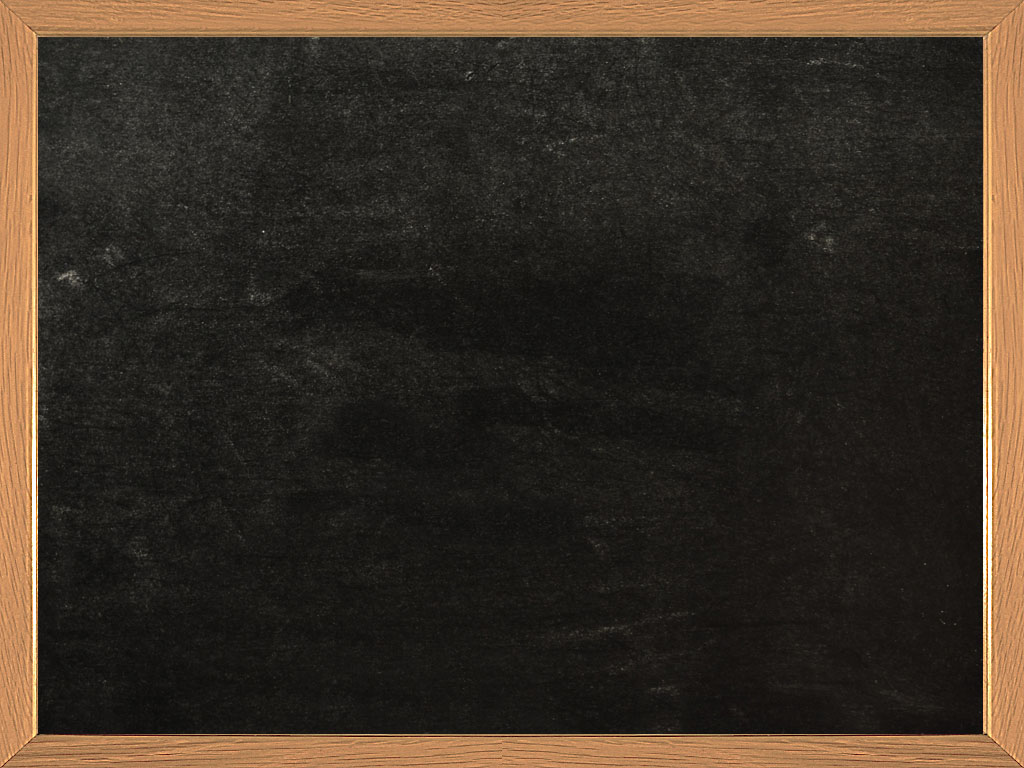 Podněty vyvolávající PT
mimořádné události neobvykle hrozivého rázu
mohou zasáhnout jedince (neštěstí či traumatizující události) nebo skupinu či větší celky obyvatelstva (hromadná neštěstí a katastrofy)
přírodní katastrofy (zemětřesení, povodně, požáry, …) a katastrofy způsobené člověkem (havárie a všechny druhy násilí)
nejvíce zraňující jsou úmyslně způsobená neštěstí –zasahuje základní důvěru člověka v dobro a smysluplnost okolního světa
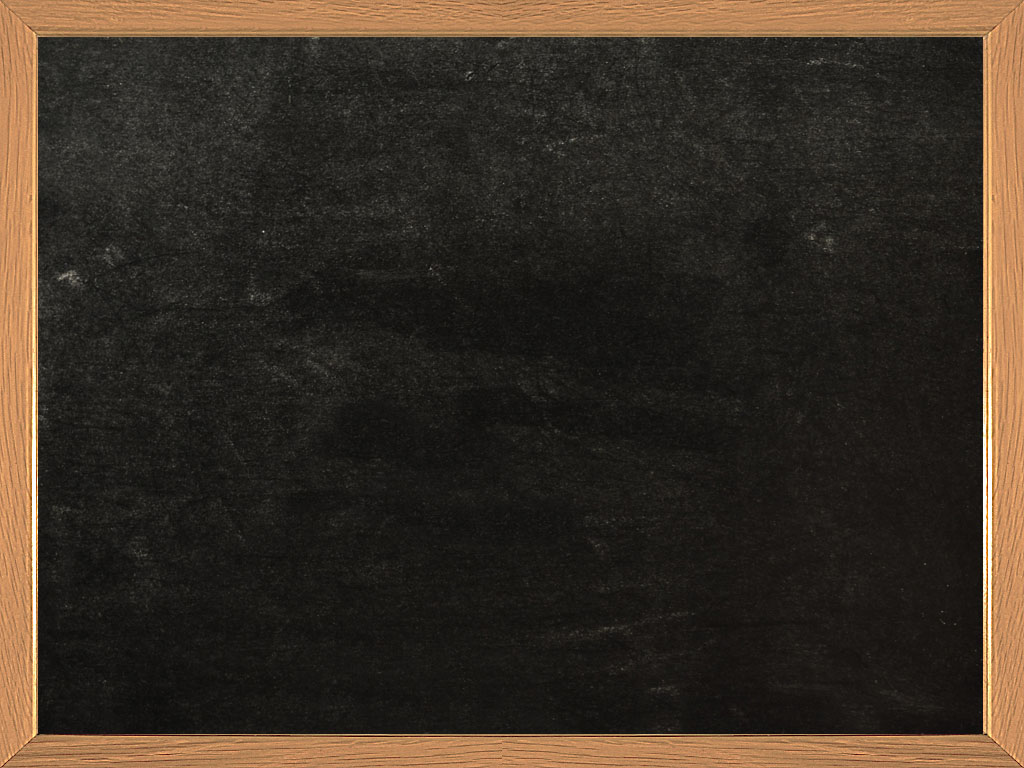 Traumatická zkušenost
Člověk se cítí malý, nedůležitý, zbytečný a vydaný věcem napospas.
znemožnění smysluplné akce - stav totální bezmoci 
     –> TR je vlastně reakcí na bezmocnost
Není možný útok ani útěk -> dezorganizace obvyklé odpovědi organismu na nebezpečí -> bezúčelné chování -> přetrvává dlouho po skončení  stavu skutečného ohrožení
traumatické události vyvolávají hluboké a trvalé změny v oblasti fyziologické, emoční i kognitivní
traumatické a posttraumatické reakce jsou běžné a neznamenají nutně poruchu – pouze někdy a u někoho se vyvine porucha
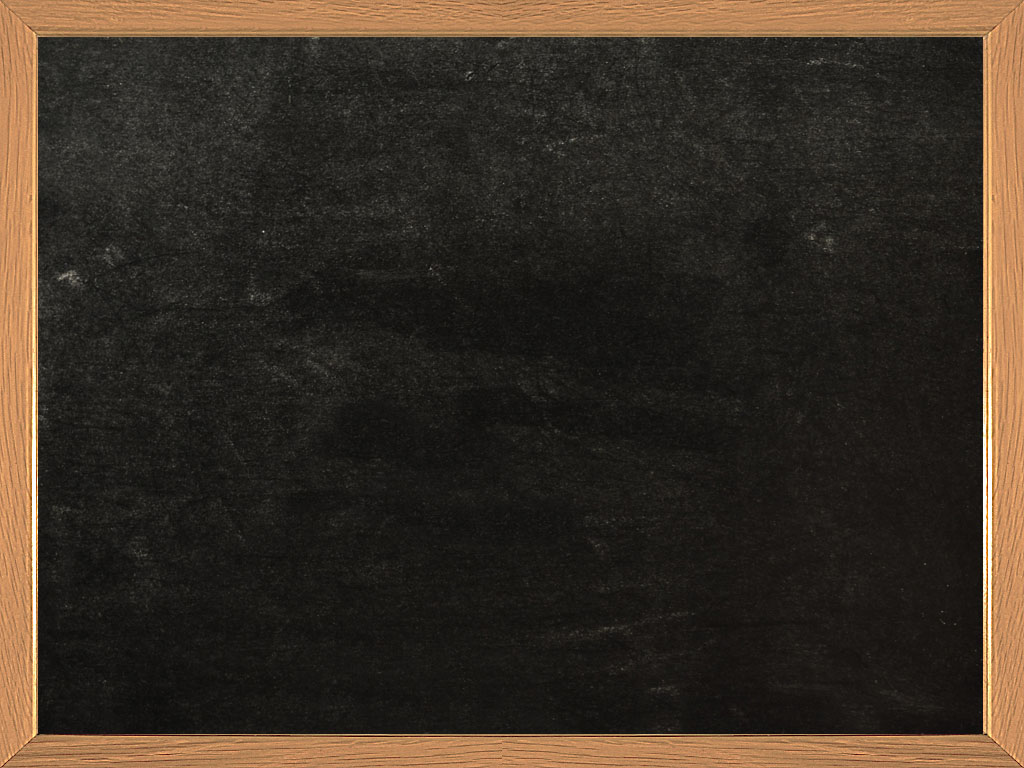 Akutní reakce na stres
přechodná porucha, jejíž symptomy vykazují velkou variabilitu
příznaky hned nebo do několika minut od události, odeznívají během několika hodin 
stav ustrnutí se zúžením vědomí a pozornosti, neschopností chápat podněty a dezorientací, automacie v chování
může navazovat další stažení se, odklon od situace a prostředí až nehybnost nebo hyperaktivita, zlost, zoufalství
vše provází vegetativní příznaky panické úzkosti: zrychlený tep, pocení, červenání, …
výskyt a závažnost ARS je individuální - ne u všech lidí se vyvine porucha
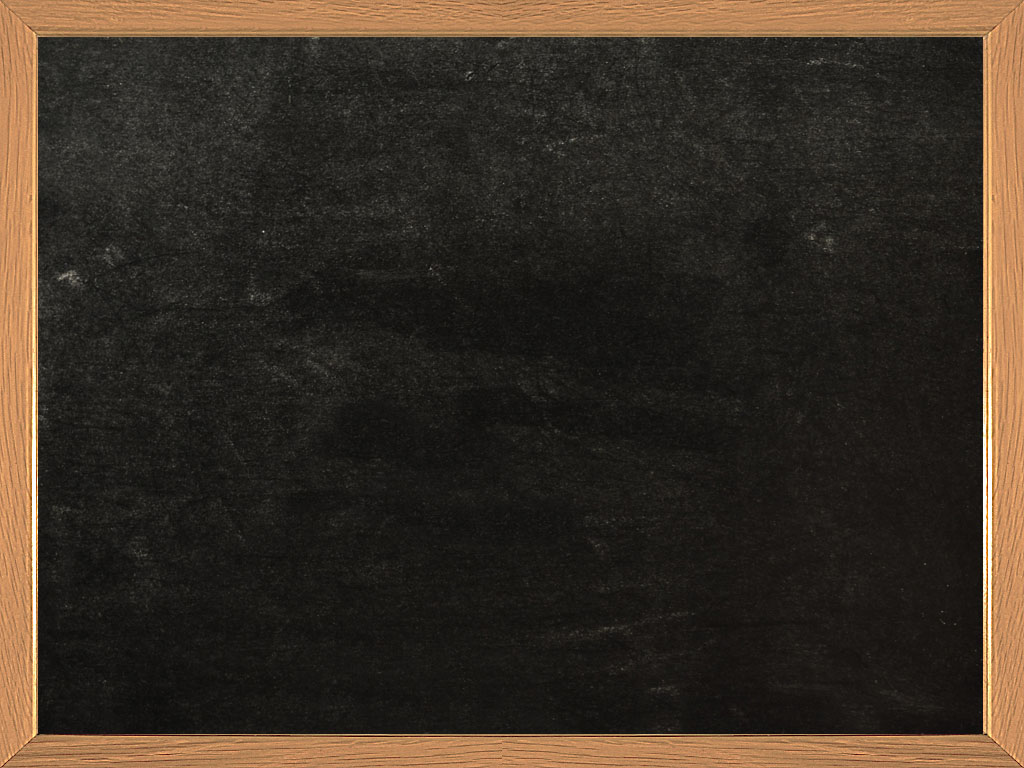 Posttraumatická reakce
vracející se představa události (sny, vzpomínky, noční můry, záblesky/flashbacks)
nadměrná ostražitost (ztráta jistoty, lekavost, tušení dalších neštěstí, ve všem hledání tajných významů a znamení)
stažení se a zmrtvění (vnitřně i společensky, projevy podobné depresi)
vyhýbání se (místům, předmětům, pachům a zvukům, kt událost připomínají)
vina za přežití nebo chování s přežitím související
změna navyklých vzorců chování: spánek, stravovací zvyklosti, sexuální touha, vzorce rodinné, …
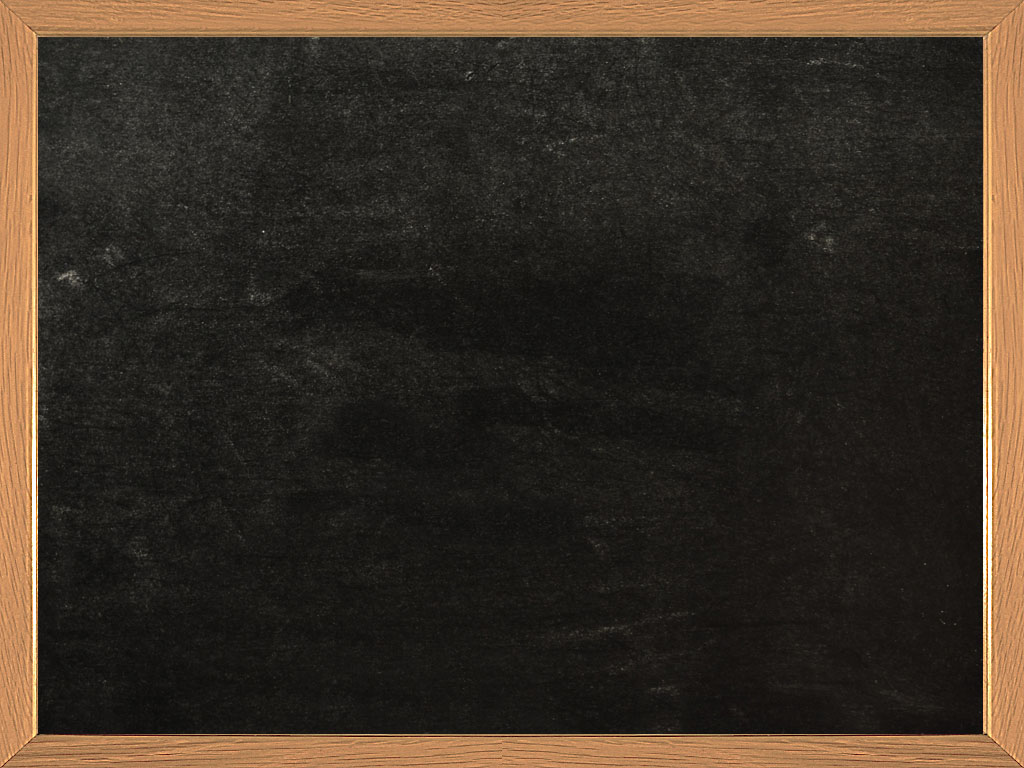 Zpracování traumatické události
„Musí se žít dál, nechci se už k tomu vracet“
uzavření události a „uzdravení“ 
přesun do nezraňujících vzpomínek – událost součástí života
do 3 měsíců od události -> projeví/neprojeví se porucha 
může být vědomě či nevědomě pouze předstírané -> později odložená traumatická reakce
u rozsáhlých katastrof trvá zhruba 7 let
někdy celý život
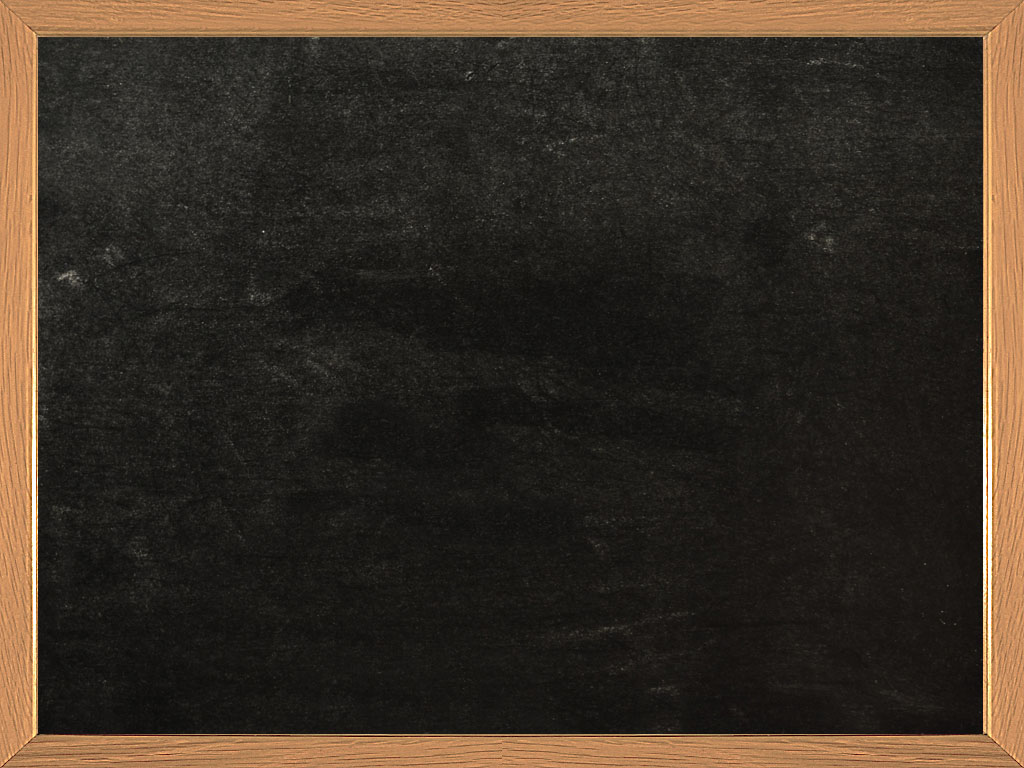 Posttraumatická stresová porucha
= protrahovaná odezva na stresové události
psychopatologická odezva 
déle než 1 měsíc (akutní X chronická X s odloženým začátkem)
příznaky s latencí několika týdnů až měsíců
významné obtíže v běžném fungování – narušení sociálních, pracovních nebo jiných aspektů běžného života
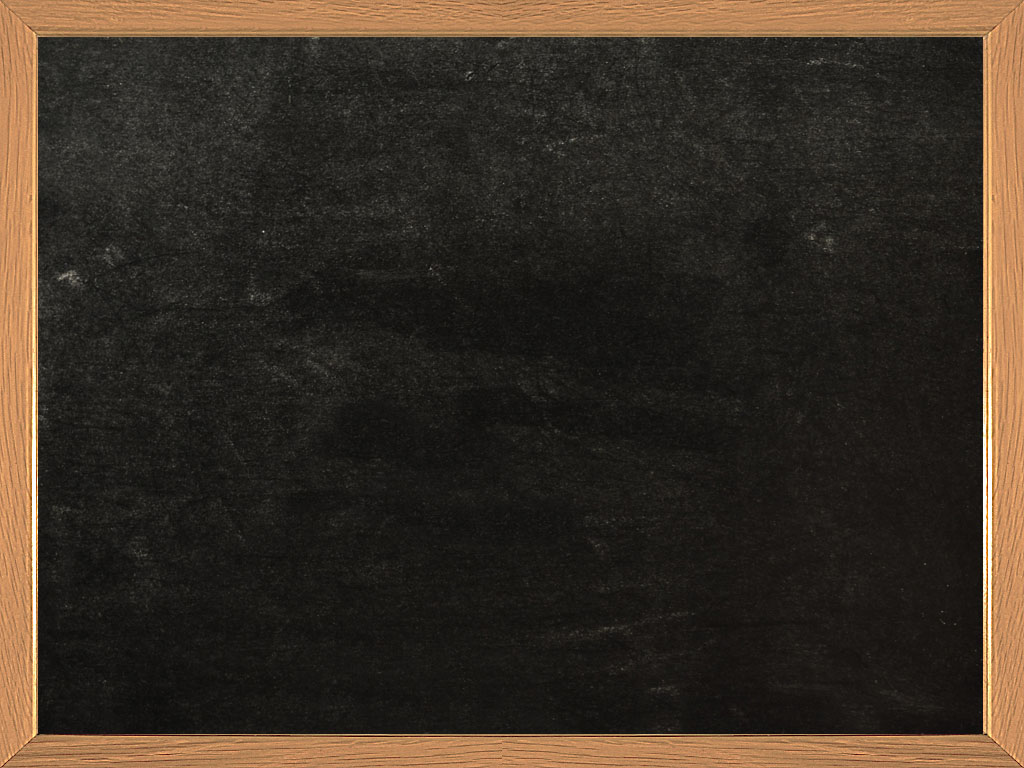 Posttraumatická stresová porucha
Projevy:
1) opakované znovuprožívání traumatu
2) vyhýbání se podnětům spojeným s traumatem
3) nervová labilizace/zvýšená dráždivost

mohou odeznít spontánně
u 30% přetrvávají s osobnostními změnami (deprese, narušení vztahů, sebevražedné sklony, beznaděj, nepřátelský postoj ke světu, …)
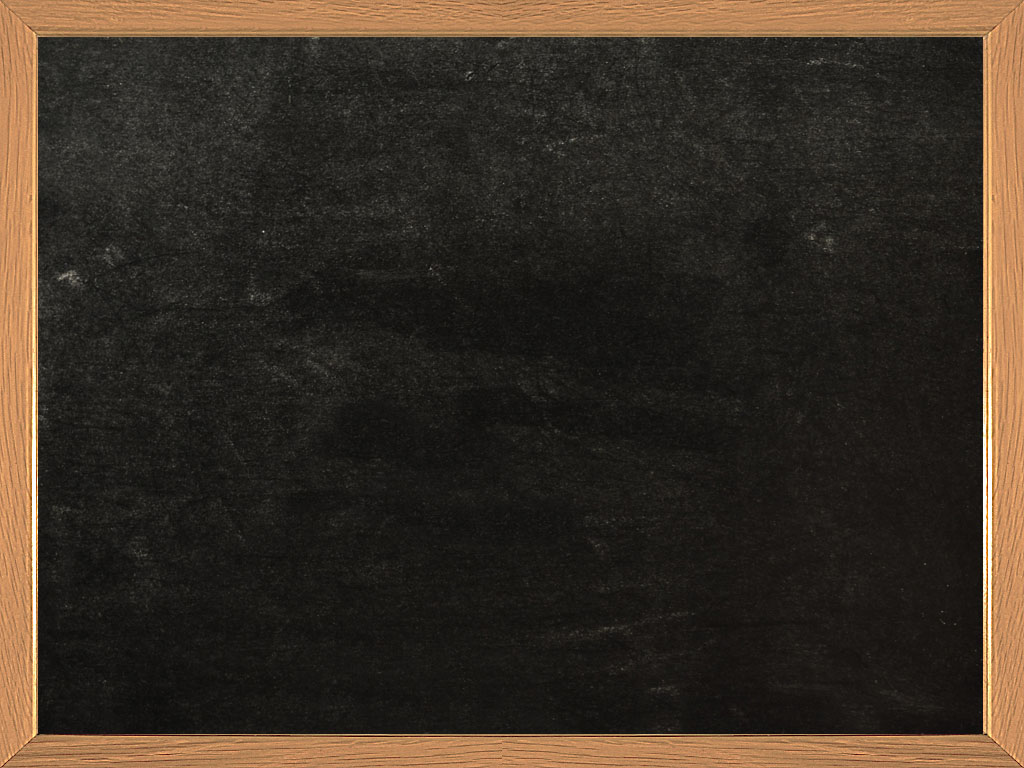 Zdroje
VIZINOVÁ, Daniela a Marek PREISS. Psychické trauma a jeho terapie (PTSD): psychologická pomoc obětem válek a katastrof. Vyd. 1. Praha: Portál, 1999. 158 s. ISBN 807178284X.
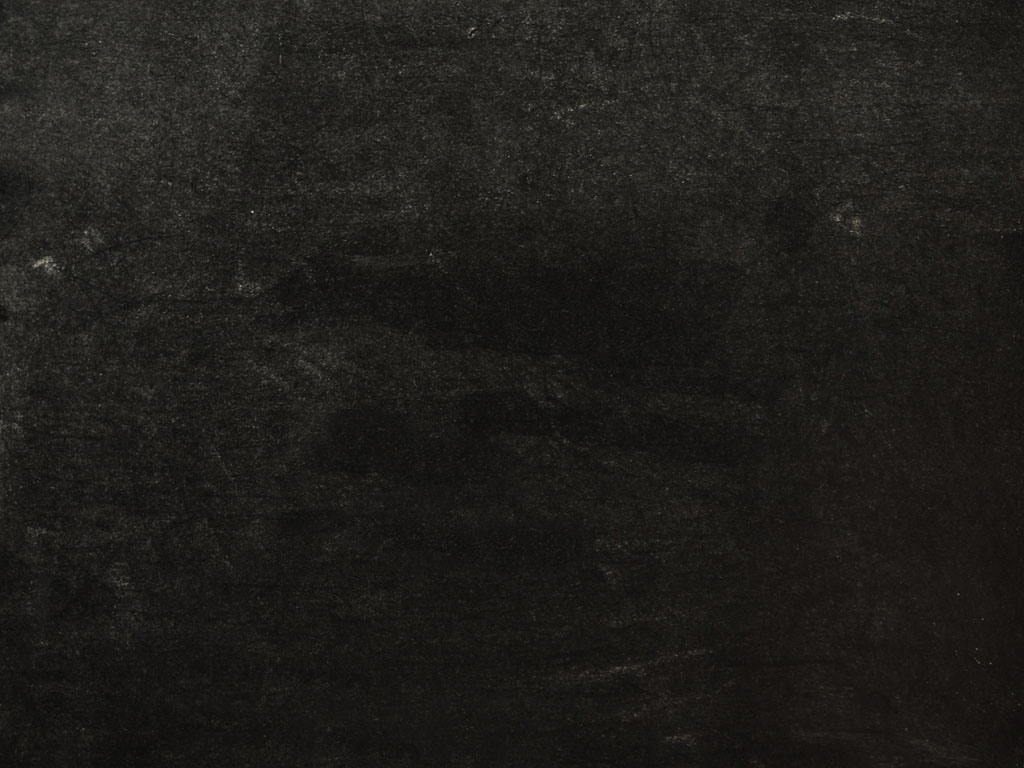 Děkuji za pozornost